Стихи Марины Цветаевой, посвященные Москве
Автор работы:  РЕШЕТНИКОВА АННА ПЕТРОВНА,
учитель русского языка и литературы МБОУ «СОШ № 14» города БРАТСКА
Краткая биографическая справка
Родилась и провела детские годы в Москве. Начав образование в Москве, продолжила его за границей. Писать стихи начала в детстве. Первые сборники «Вечерний альбом» и «Волшебный фонарь». 
В военные годы был  стремительный творческий взлёт поэтессы. Октябрьскую революцию не принимала. Муж Цветаевой был офицером белой армии.
В 1922 Цветаева с дочерью уехала за границу к мужу, который учился в Пражском университете. Здесь они прожили три года и затем переехали в Париж.Обострение отношений с эмигрантскими кругами привело к тому, что её перестали печатать. Последний прижизненный сборник стихов «После России».
Накануне войны вернулась в СССР. Вскоре муж и дочь были арестованы. Цветаева зарабатывала на жизнь поэтическими переводами. С началом войны была эвакуирована с сыном в Елабугу. Измученная, одинокая и безработная поэтесса в 1941 покончила жизнь самоубийством.
Цветаева — поэтесса трагического склада, трагической судьбы, она осталась в истории русской литературы «одиноким духом». Романтический максимализм, обреченность любви, неприятие повседневного бытия
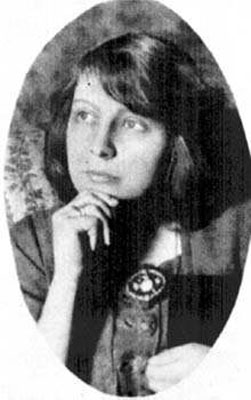 Из рук моих - нерукотворный град
Прими, мой странный, мой прекрасный брат. 
По церковке - всe сорок сороков, 
И реющих над ними голубков. 
И Спасские - с цветами - ворота, 
Где шапка православного снята. 
Часовню звёздную - приют от зол -
Где вытертый от поцелуев - пол. 
Пятисоборный несравненный круг 
Прими, мой древний, вдохновенный друг. 
К Нечаянныя Радости в саду 
Я гостя чужеземного сведу. 
Червонные возблещут купола, 
Бессонные взгремят колокола, 
И на тебя с багряных облаков 
Уронит Богородица покров, 
И встанешь ты, исполнен дивных сил... 
Ты не раскаешься, что ты меня любил.
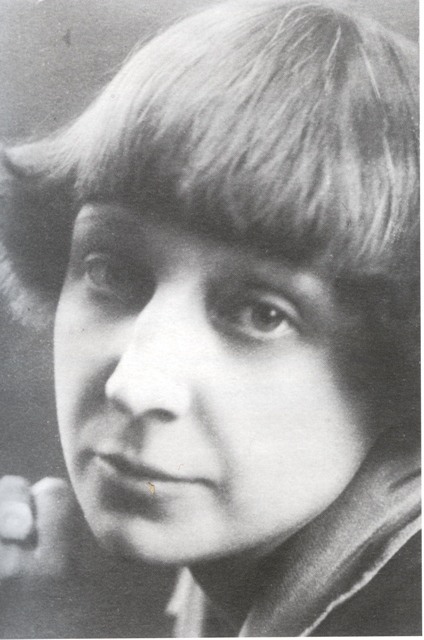 Над городом, отвергнутым Петром, 
Перекатился колокольный гром. 
Гремучий опрокинулся прибой 
Над женщиной, отвергнутой тобой. 
Царю Петру и вам, о царь, хвала! 
Но выше вас, цари, колокола. 
Пока они гремят из синевы -
Неоспоримо первенство Москвы. 
И целых сорок сороков церквей 
Смеются над гордынею царей!
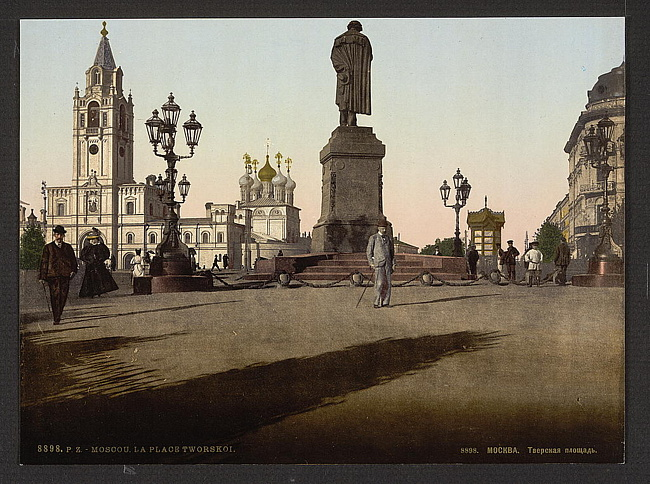 Москва! - Какой огромный 
Странноприимный дом! 
Всяк на Руси - бездомный. 
Мы все к тебе придём. 
Клеймо позорит плечи, 
За голенищем нож. 
Издалека - далече 
Ты всё же позовёшь. 
На каторжные клейма, 
На всякую болесть – 
Младенец Пантелеймон 
У нас, целитель, есть. 
А вон за тою дверцей,
Куда народ валит, - 
Там Иверское сердце 
Червонное горит. 
И льётся аллилуйя 
На смуглые поля. 
Я в грудь тебя целую, 
Московская земля!
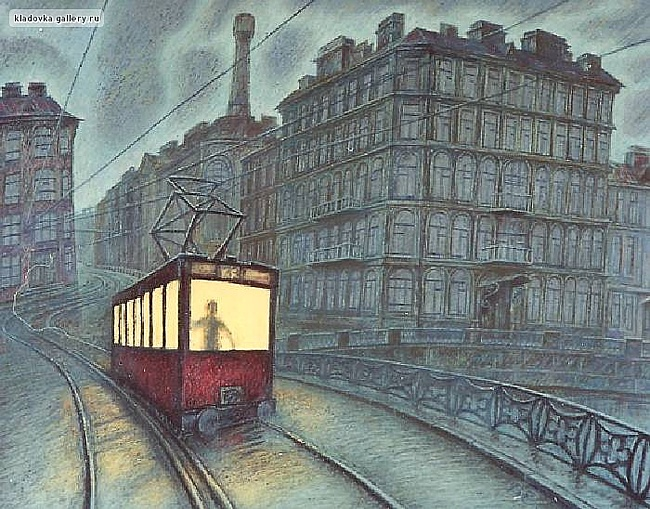 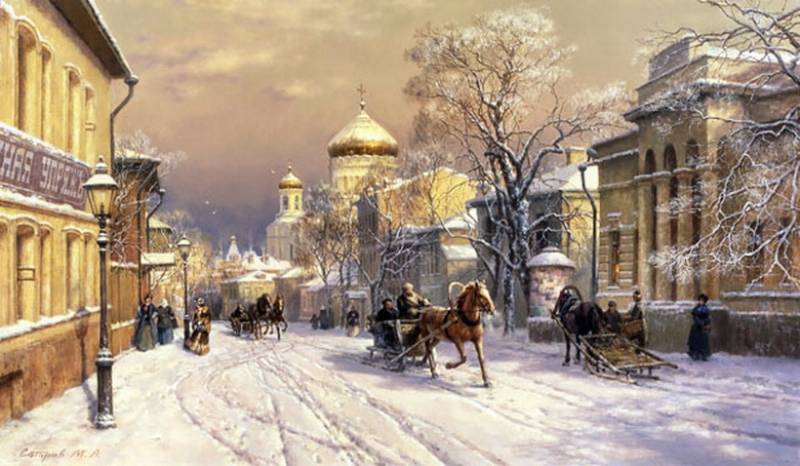 Красною кистью 
Рябина зажглась. 
Падали листья, 
Я родилась. 
Спорили сотни Колоколов. 
День был субботний: 
Иоанн Богослов. 
Мне и доныне 
Хочется грызть 
Жаркой рябины 
Горькую кисть.
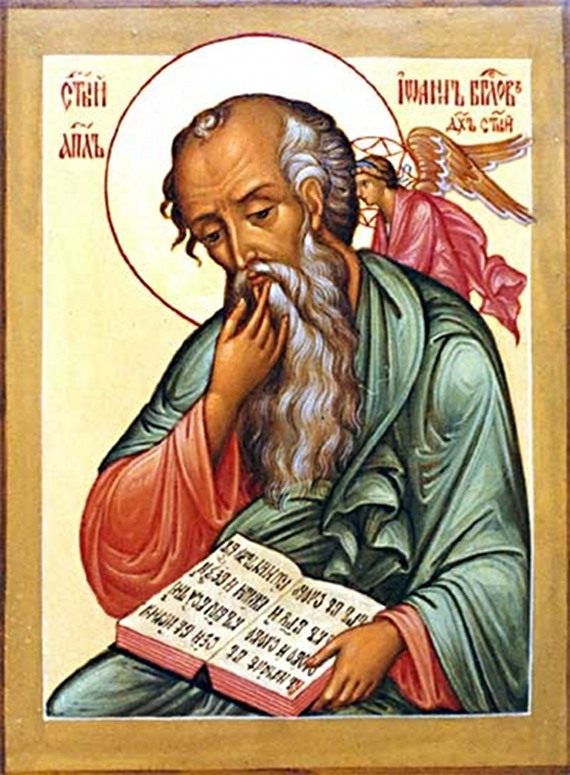 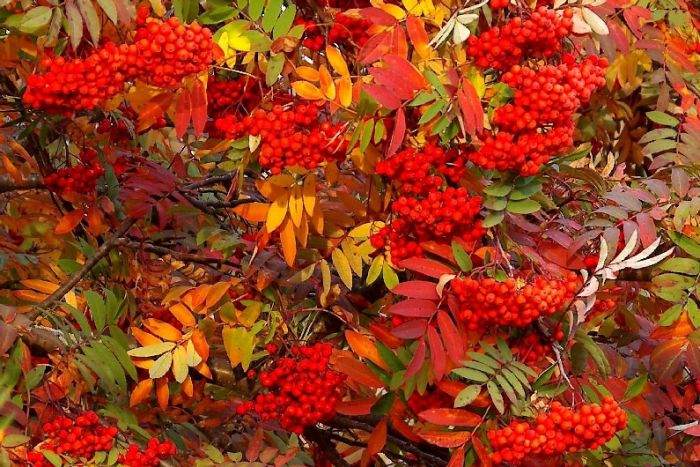